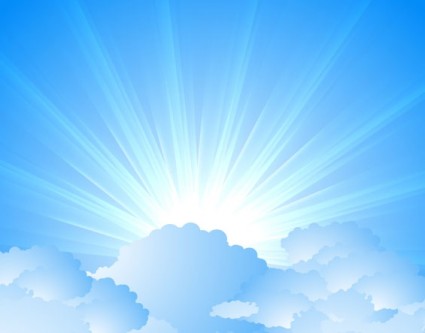 OMICS Journals are welcoming Submissions
OMICS International welcomes submissions that are original and technically so as to serve both the developing world and developed countries in the best possible way.
OMICS Journals  are poised in excellence by publishing high quality research. OMICS International follows an Editorial Manager® System peer review process and boasts of a strong and active editorial board.
Editors and reviewers are experts in their field and provide anonymous, unbiased and detailed reviews of all submissions.
The journal gives the options of multiple language translations for all the articles and all archived articles are available in HTML, XML, PDF and audio formats. Also, all the published articles are archived in repositories and indexing services like DOAJ, CAS, Google Scholar, Scientific Commons, Index Copernicus, EBSCO, HINARI and GALE.
For more details please visit our website:  http://omicsonline.org/Submitmanuscript.php
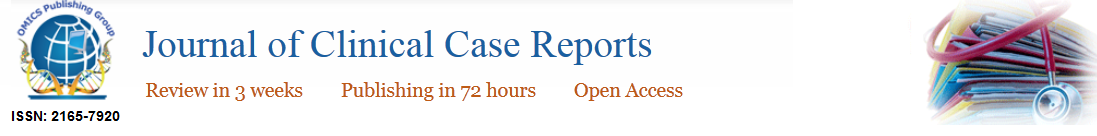 Arun AggarwalAssociate Professor The University of SydneyAustralia
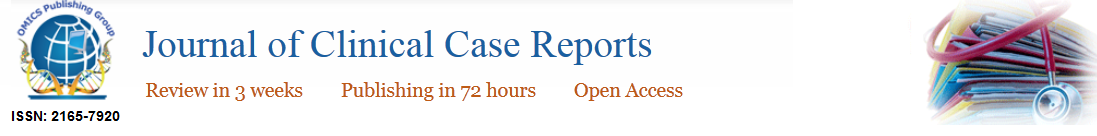 Introduction
On behalf of Journal of Clinical Trials, it is my privilege to invite you to contribute to the Journal of Clinical Trials
 
The Journal is an excellent opportunity to bring together scientific researchers and health care professional to present their work and share their knowledge

The Journal caters for a wide variety of disciplines and specialties represented in areas of clinical trials and research

A number of eminent researchers have published in the Journal to publish their high quality work

It is only with the support and participation that will make the Journal  a success
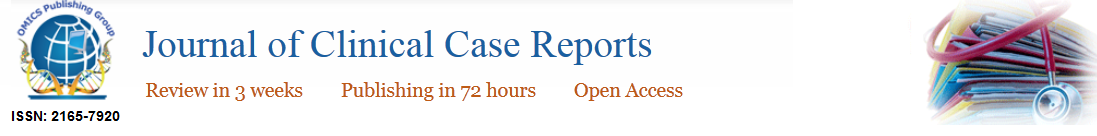 Professor Arun Aggarwal, is a Neurologist and Pain specialist

He graduated from the University of Adelaide in 1987

He then went on to specialise in Neurology, Rehabilitation Medicine and Pain Medicine

He completed his PhD in 2004 in Motor Neuron Disease with his primary paper, “Detection of pre-clinical motor neurone loss in SOD1 mutation carriers using motor unit number estimation” being widely cited in the international literature. 

He has also written 3 book chapters on this subject and has also published widely on a number of different topics

He currently has a number of research projects in the areas of Chronic Pain and Parkinson’s Disease
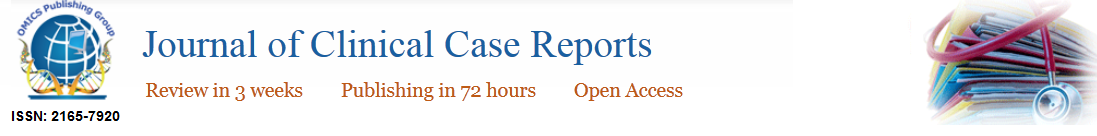 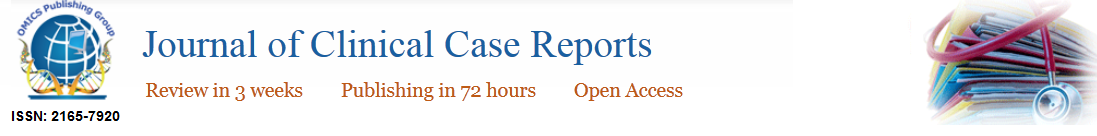 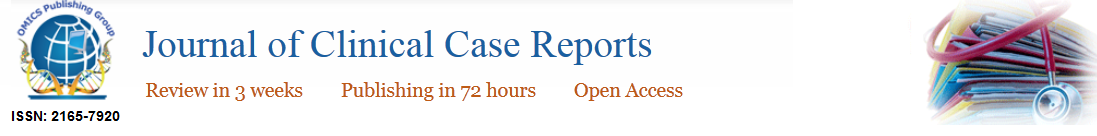 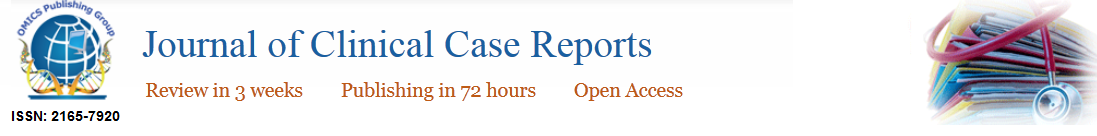 Motor Unit Number Estimation (MUNE) and Quantitative EMG. Suppl. to Clinical Neurophysiology, Vol 60, M.B. Bromberg (Vol 60 Ed 1) ISBN 978-0-444-52909-1. Chapter 16. Motor unit number estimation in asymptomatic familial amyotrophic lateral sclerosis. 164 – 169. 2009

Motor Unit Number Estimation (MUNE) and Quantitative EMG. Suppl. to Clinical Neurophysiology, Vol 60, M.B. Bromberg (Vol 60 Ed 1) ISBN 978-0-444-52909-1. Chapter 17. Detection of pre-clinical motor unit loss in familial amyotrophic lateral sclerosis. 171 – 179. 2009

Protection of Motor Neurons in Pre-Symptomatic Individuals Carrying SOD 1 Mutations: Results of Motor Unit Number Estimation (MUNE) Electrophysiology, Amyotrophic Lateral Sclerosis, Martin H. Maurer (Ed.), ISBN: 978-953-307-806-9, Chapter 28, 627-663, 2012. InTech, Available from: http://www.intechopen.com/articles/show/title/protection-of-motor-neurons-in-3-pre-symptomatic-imdividual-carrying-sod-1-mutations-results-of-moto

The Role of the Statistical Method of Motor Unit Number Estimation (MUNE) to Assess the Potential Therapeutic Benefits of Riluzole on Patients with Pre-Symptomatic Familial Amyotrophic Lateral Sclerosis. Current Advances in Amyotrophic Lateral Sclerosis, Alvaro Estevez (Ed.). ISBN 978-953-51-1195-5. In-Tech. http://www.intechopen.com/articles/show/title/the-role-of-the-statistical-method-of-motor-unit-number-estimation-mune-to-assess-the-potential-ther
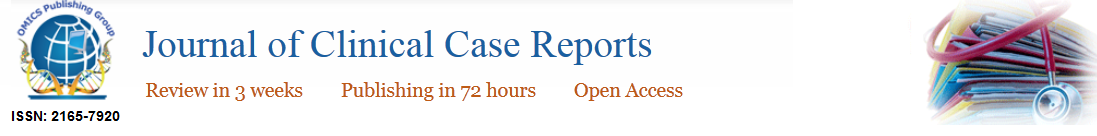 Royal Australasian College of Physicians
Australasian Faculty of Rehabilitation Medicine (Royal Australasian College of Physicians)
Faculty of Pain Medicine (Australian and New Zealand College of Anaesthetics)
Australia & New Zealand Association of Neurologists
Australian Medical Association
Australasian Stroke Society
Epilepsy Society of Australia
Australian Pain Society
Movement Disorder Society of NSW
National Disability Services ANZAN Delegate
International Association of Pain – Regular Member
International Society of Physical and Rehabilitation Medicine
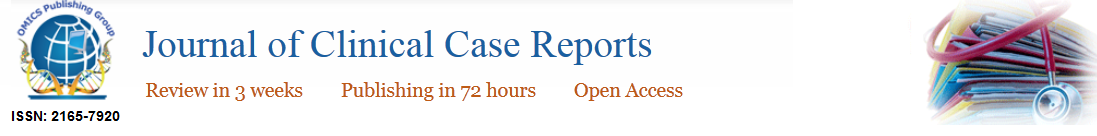 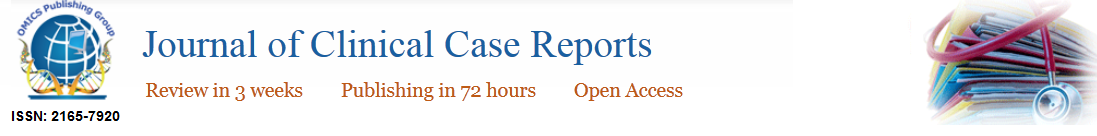 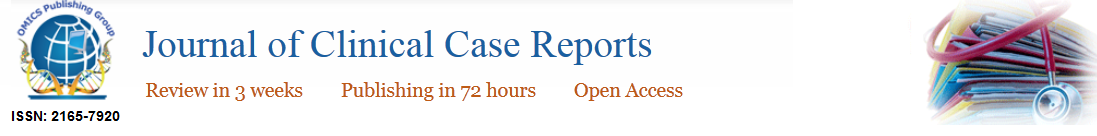 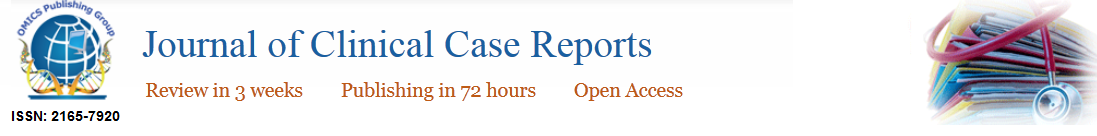 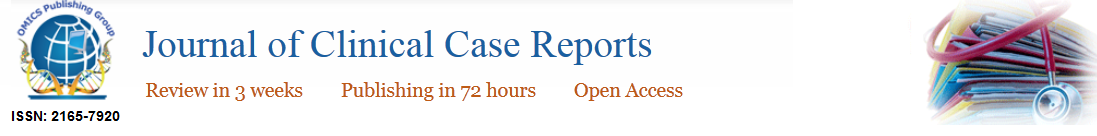 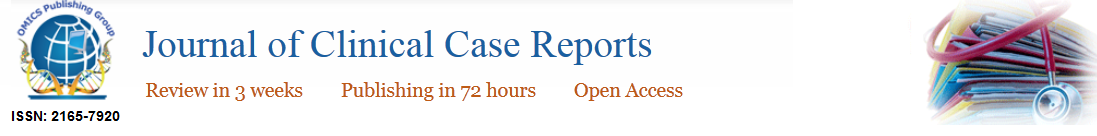 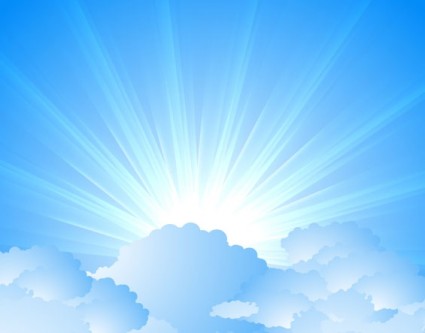 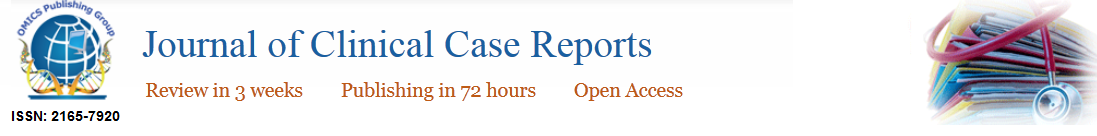 OMICS Journals are welcoming Submissions
OMICS International welcomes submissions that are original and technically so as to serve both the developing world and developed countries in the best possible way.
OMICS Journals  are poised in excellence by publishing high quality research. OMICS International follows an Editorial Manager® System peer review process and boasts of a strong and active editorial board.
Editors and reviewers are experts in their field and provide anonymous, unbiased and detailed reviews of all submissions.
The journal gives the options of multiple language translations for all the articles and all archived articles are available in HTML, XML, PDF and audio formats. Also, all the published articles are archived in repositories and indexing services like DOAJ, CAS, Google Scholar, Scientific Commons, Index Copernicus, EBSCO, HINARI and GALE.
For more details please visit our website: http://omicsonline.org/Submitmanuscript.php
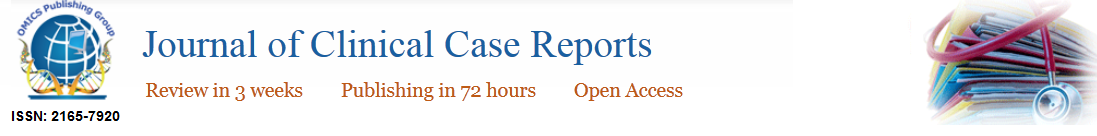 Journal of Clinical Case ReportsRelated Journals
Journal of Clinical Trials
Journal of Clinical & Experimental Pathology
For upcoming Conference visit
http://www.conferenceseries.com/